Електромагнет
Позната демонстрација
Ако се изолована жица намота на неком изолатору или слободно добија се калем или соленоид. 
Ако се калем укључи у струјно коло образоваће се магнетни полови на његовим крајевима и он ће се понашати као стални магнет у облику шипке 
У случају да је изолована жица намотана на жељезно језгро добија се  електромагнет. Његово магнетно поље је много јаче од магнетног поља самог калема.
Електромагнет привлачи ситне жељезне предмете баш као и стални магнет
Мање позната демонстрација
Ако кроз намотаје калема тече промјенљива струја и магнетно поље калема (електромагнета) ће се мијењати на исти начин 
Када крајеве калема спојимо на излаз за слушалице неког аудио уређаја (транзисторског радио-пријемника, МП3 плејера и сл.) кроз калем ће тећи промјенљива струја намијењена слушалицама
Ако такав калем принесемо близу главе укљученог касетофона у коме се не налази аудио касета – чуће се музика која потиче од уређаја на који је прикључен калем, али само кроз звучник касетофона (касетофон је десно)
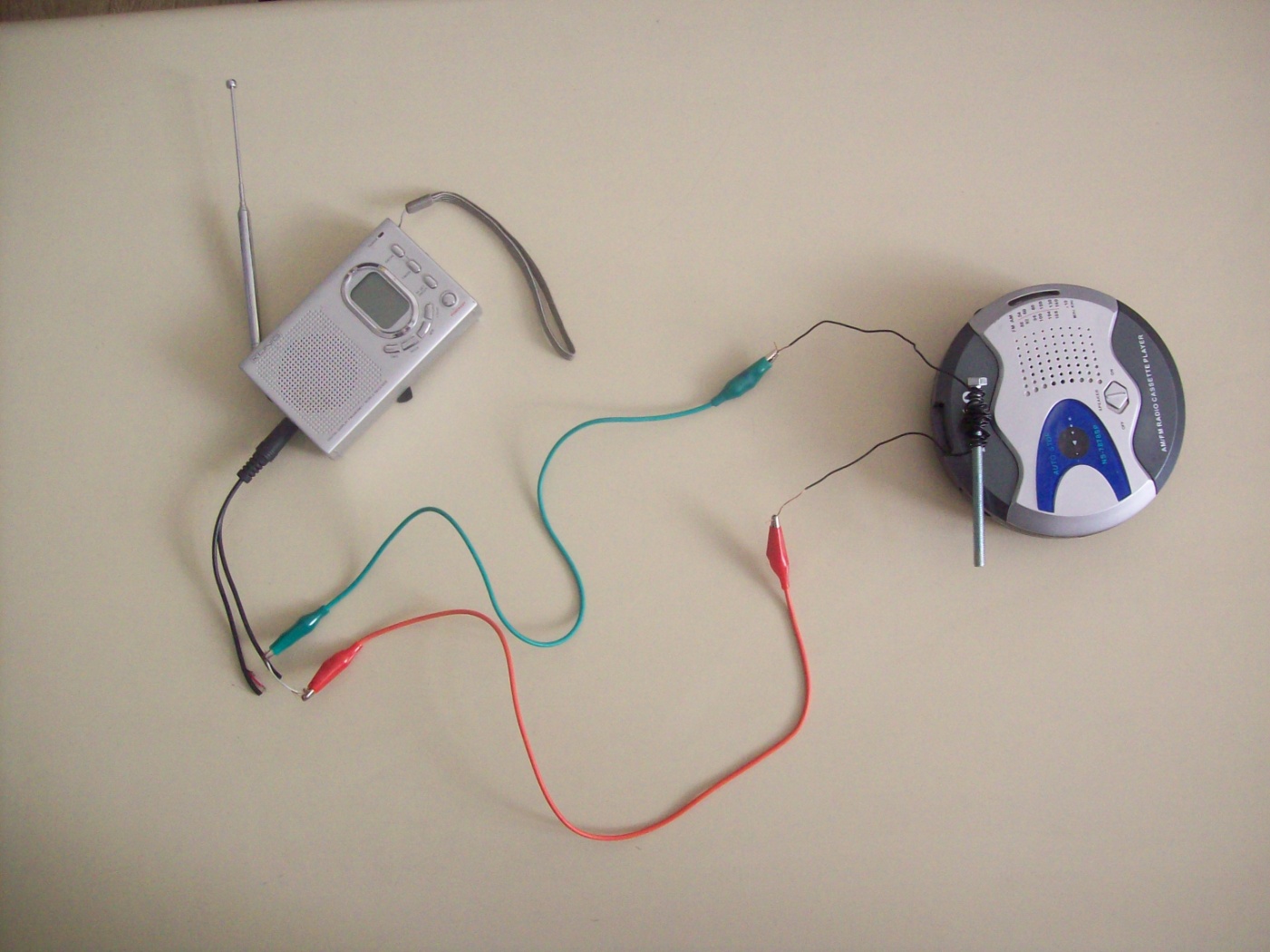 Звук се чује слабије ако мало удаљимо електромагнет од главе касетофона, а чује се јаче када је ближе.
Звук ће се чути најјаче ако отворимо поклопац касете и елктромагнет поставимо сасвим уз магнетофонску главу укљученог касетофона (слика)
Објашњење
Приликом нормалног рада касетофона, испред главе касетофона се креће магнетна трака аудио касете. У глави касетофона се налази калем намотан на торусном језгру. Промјена магнетног флукса усљед кретања траке доводи до настанака промјенљивог напона на крајевима калема у глави касетофона, који се на звучнику касетофона претвара у звук
У описаном експерименту промјенљива струје која тече кроз калем (направљен од приручног материјала) ствара промјенљиво магнетно поље које у глави касетофона индукује напон истог облика. Стога ће тај промјенљиви напон, настао у глави касетофона, на звучнику  касетофона произвести исти звук